Technologie, terminologie a nástroje kybernetického boje
BSSb1152
Jakub Drmola
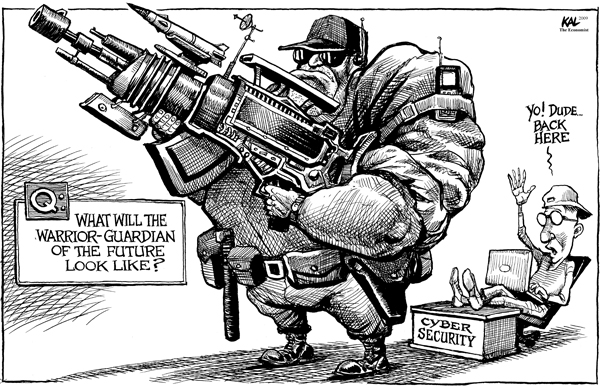 Vymezení
kybernetické útoky


tj. mimo EWar, InfoWar
satelity, C3, drony, atp.
Co chráníme
CIA

Confidentiality
Integrity
Availability
Východiska
většina škod neúmyslná
bugy, nehody, přírodní katastrofy, ...
případně útoky zevnitř
např. nespokojení zaměstnanci

útoky v zásadě spočívají v nalezení a využití nějaké existující slabiny 
lidské, strukturální, implementační, technické
neexistuje dokonalý systém
Častá tvrzení
„biliony útoků“

„jsme čím dál zranitelnější“

airgap
(D)DoS
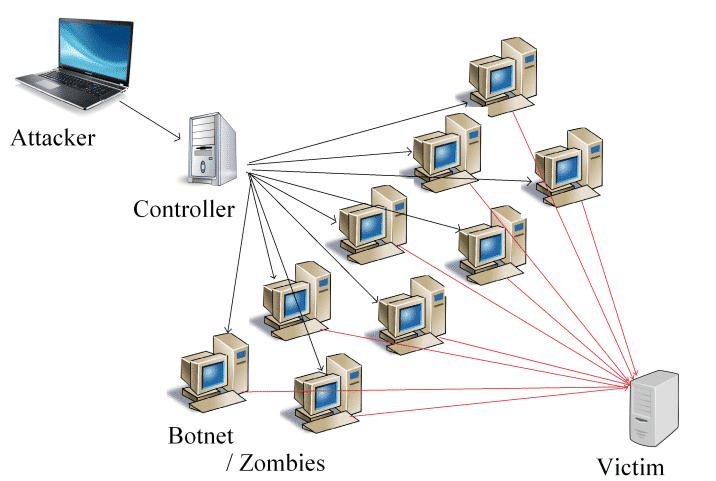 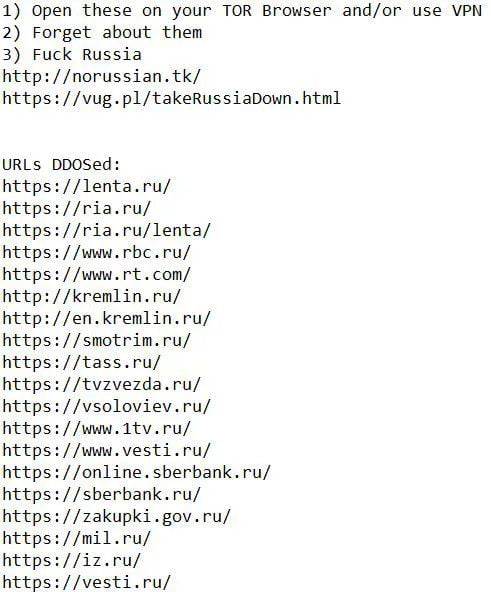 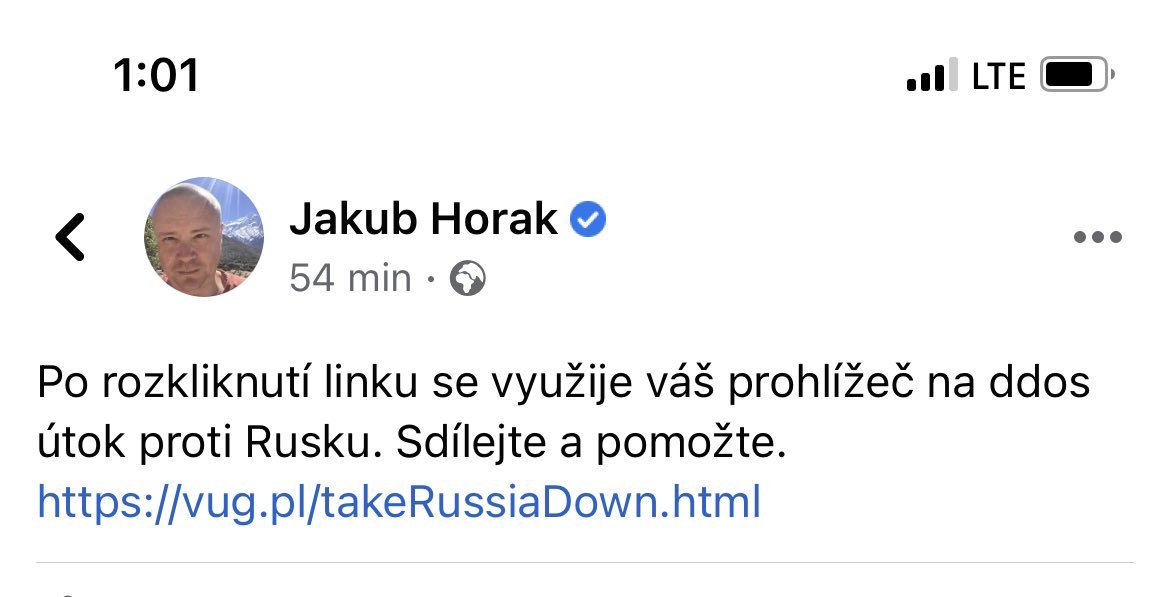 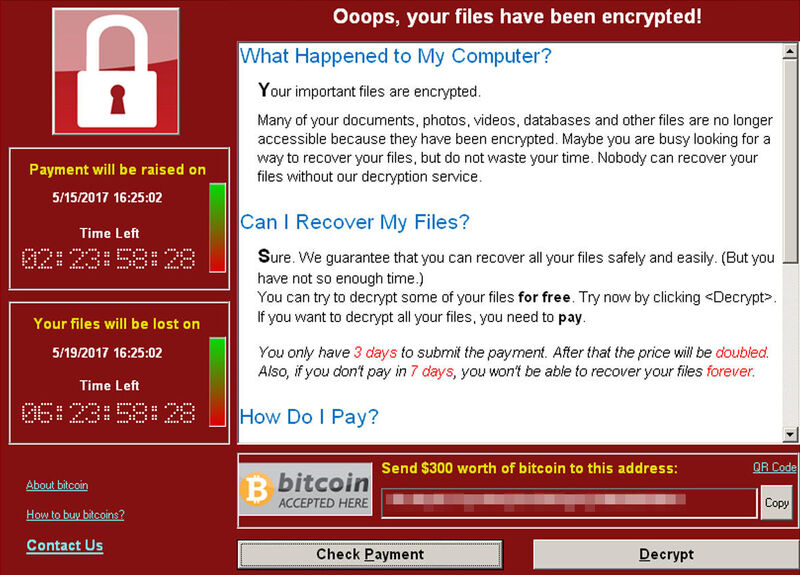 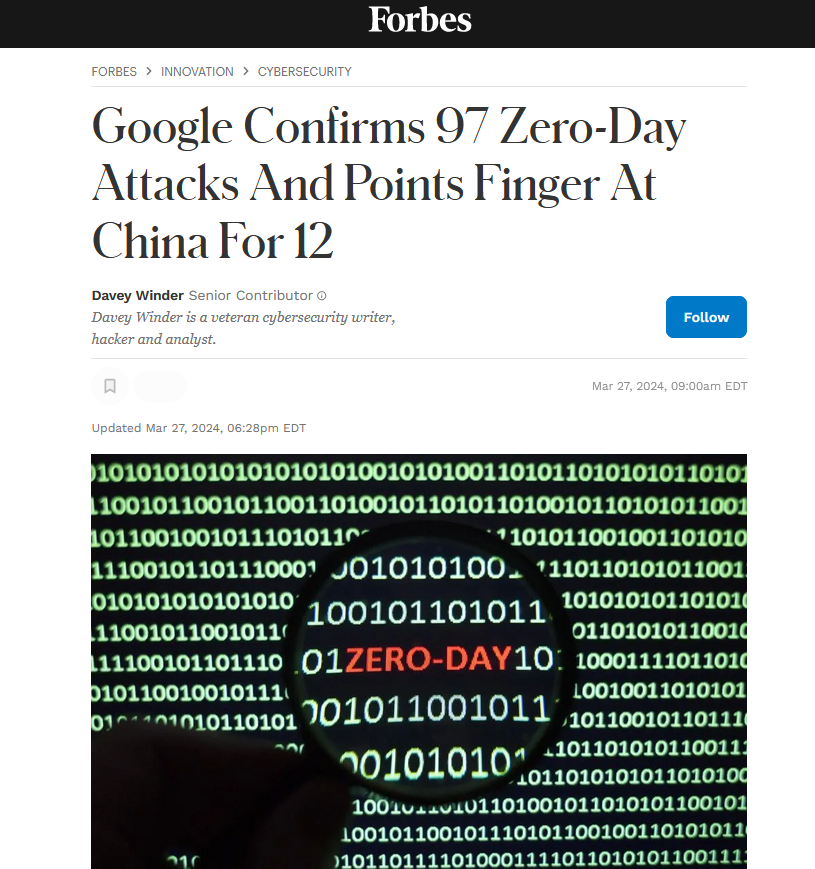 Sociální inženýrství
využívání lidské hlouposti a naivity
phishing, spearphishing, whalephising


slabost a opakování hesel
přenosná média
uživatelská podpora, servis, snaha pomoci
na živo, po telefonu, mailem, IM
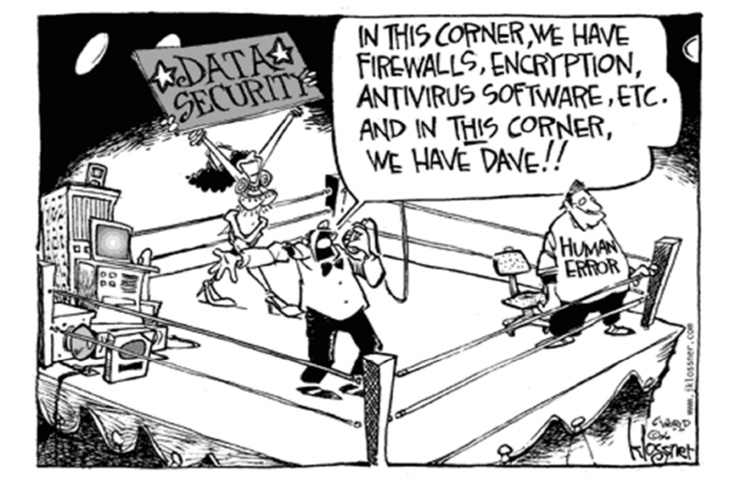 Kryptologie
Historie
od antiky
pozvolný vývoj až do novověku
revoluce ve 20. století (války)
současnost
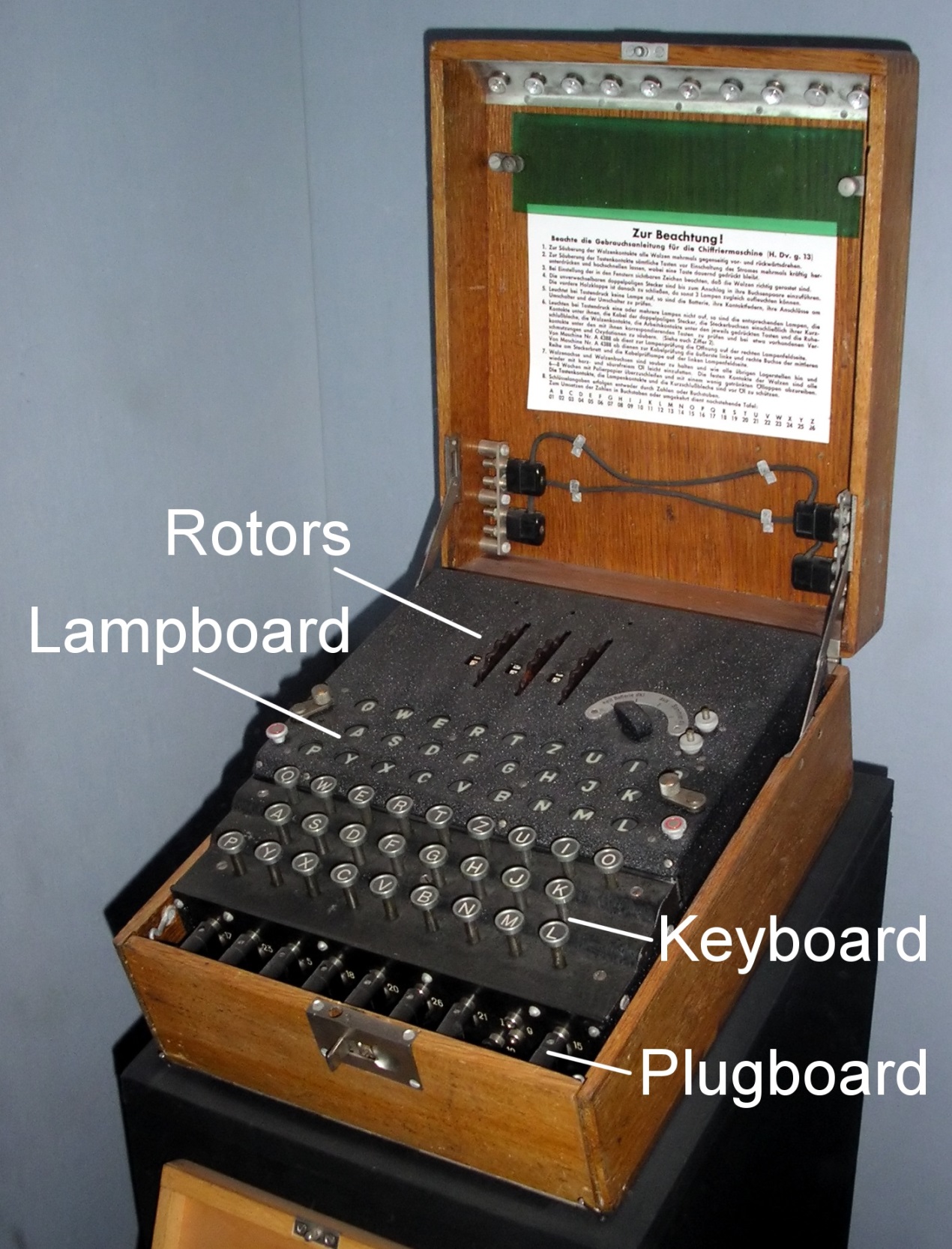 Prolamování kódů
frekvenční analýza
repetice
chyby operátorů
kódové knihy
hrubá síla
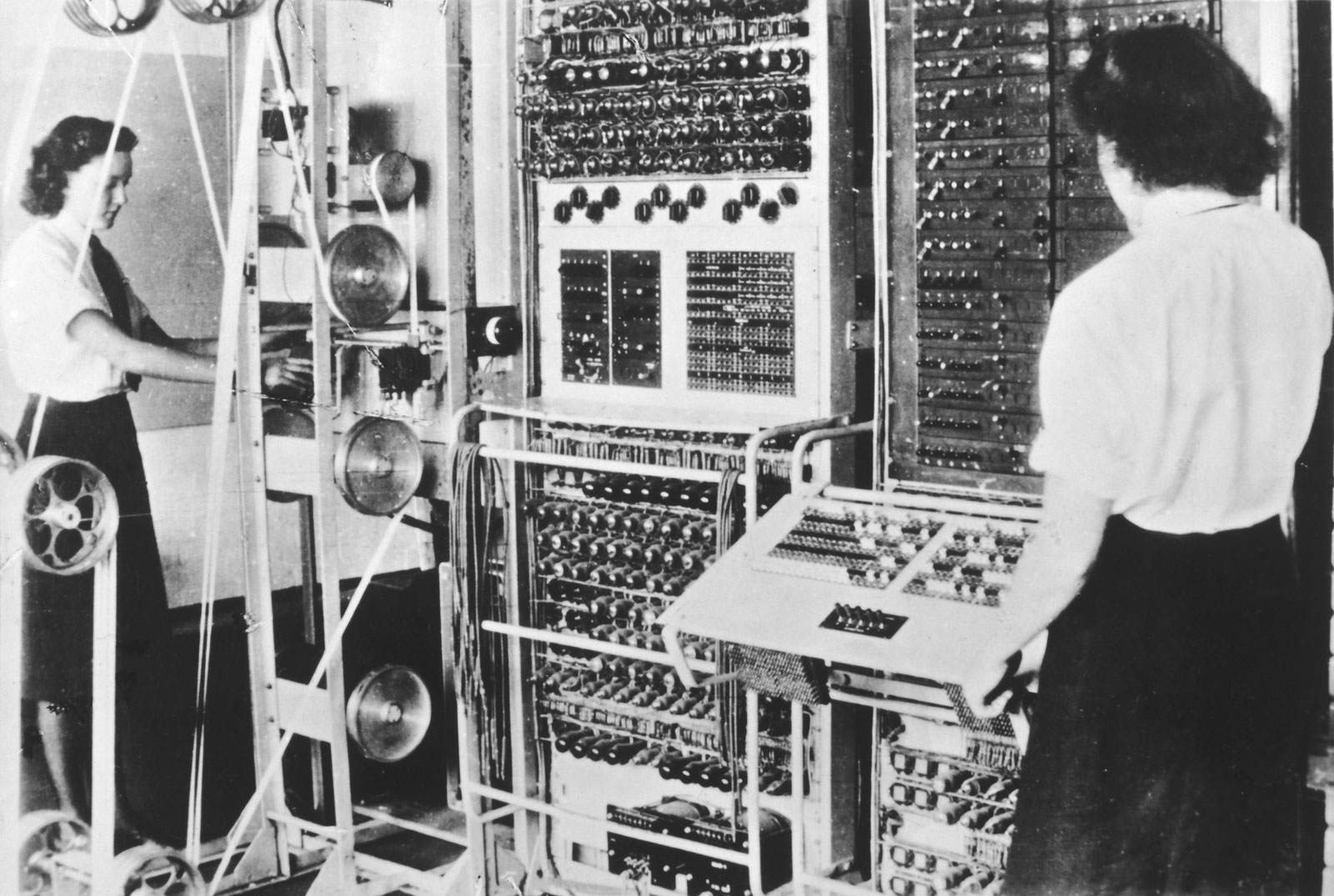 Některé pojmy
Steganografie
kdysi a dnes
text, obrázky, hudba, neviditelný inkoust…
Hash
+ salt
„Security through obscurity“
dat, algoritmu, klíče
Symetrie a asymetrie šifer
„handshake“
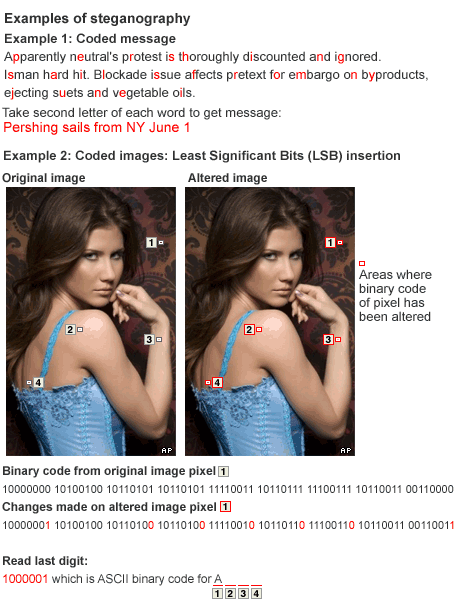 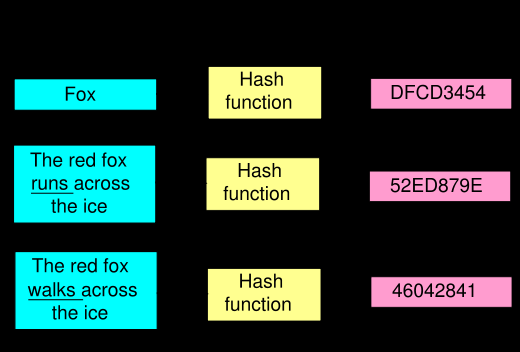 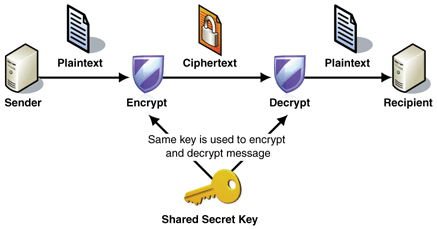 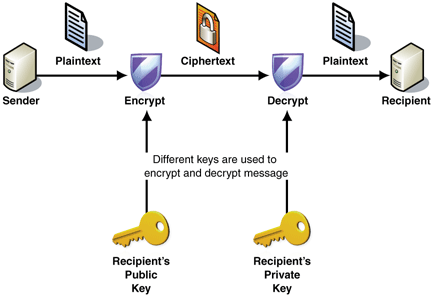 [Speaker Notes: 937*643=602491
521*911=474631]
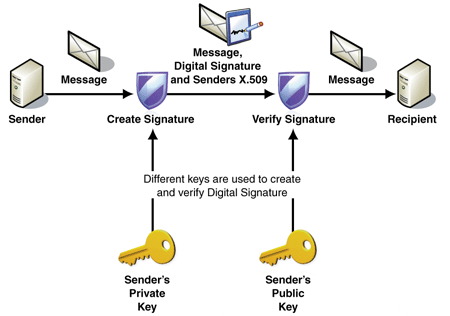 Současné využití
všude a pořád
digitální podpis
bankovnictví
komunikace

TOR
e2ee
Řízení přístupu
identifikace, autorizace, autentizace

co jste, znáte, máte

biometrika
výhody, nevýhody
FAR, FRR
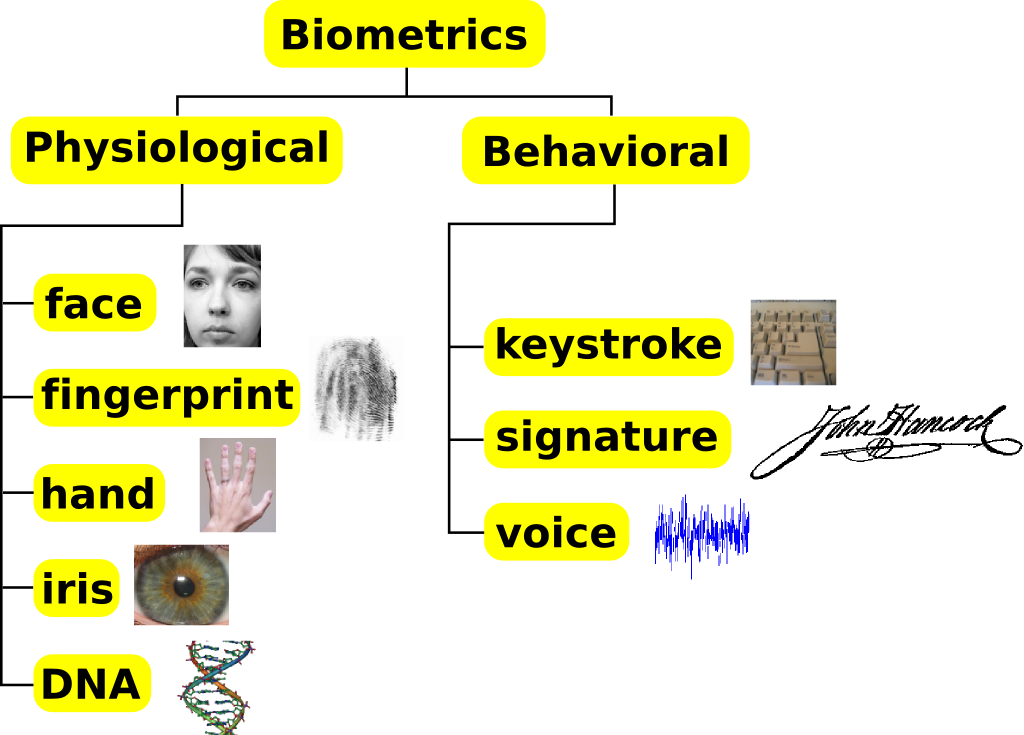